Дисциплина: Корпоративные информационные системы
Лекция 2: КИС - целостная платформа управления предприятием.
И.о. доцента, PhD: Муханова Аягоз Асанбековна
8 7755305977
ayagoz198302@mail.ru
Вопросы по прошлой теме:
Что такое КИС?
Цель КИС?
Факторы?
Задача управления
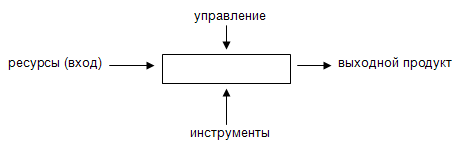 Схема деятельности предприятия
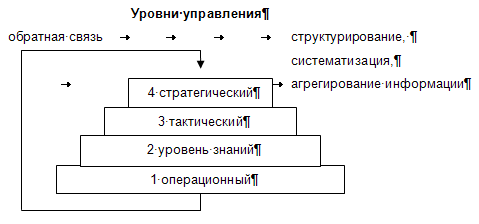 Современные технологии организации управления
Функциональный подход
Процессный подход
Общие вопросы проектирования и внедрения КИС
Этапы этого процесса:
Проведение предпроектного обследования
Формулирование целей и ограничений проекта, разработка стратегии реализации проекта
Инжиниринг и реинжиниринг бизнес-процессов Заказчика, консалтинг в различных областях
Выбор платформы, разработка системы, интеграция с используемым программным обеспечением
Поставка оборудования и программного обеспечения
Пусконаладочные работы по вводу системы в эксплуатацию
Сопровождение созданной системы в процессе эксплуатации, работы по ее дальнейшему развитию
Преимущества внедрения корпоративных информационных систем:
получение достоверной и оперативной информации о деятельности всех подразделений компании;
повышение эффективности управления компанией;
сокращение затрат рабочего времени на выполнение рабочих операций;
повышение общей результативности работы за счет более рациональной ее организации.
Принципы построения КИС
Этапы проектирования КИС
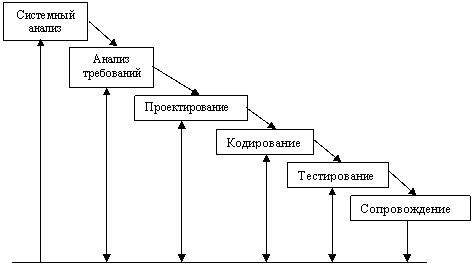 Стратегии разработки ПО
1. Линейная последовательность этапов разработки.
2. Инкрементная стратегия.
3. Эволюционная стратегия.
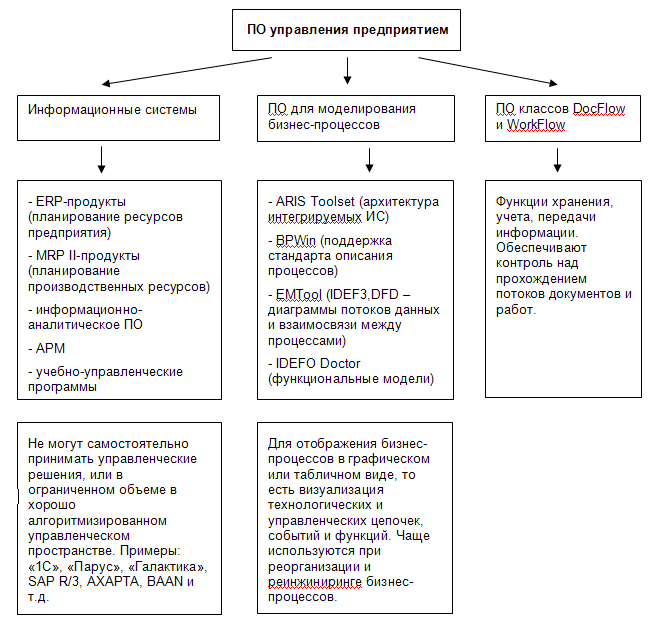 Вопросы?